НТБ БГАРФ
Библиографические справки
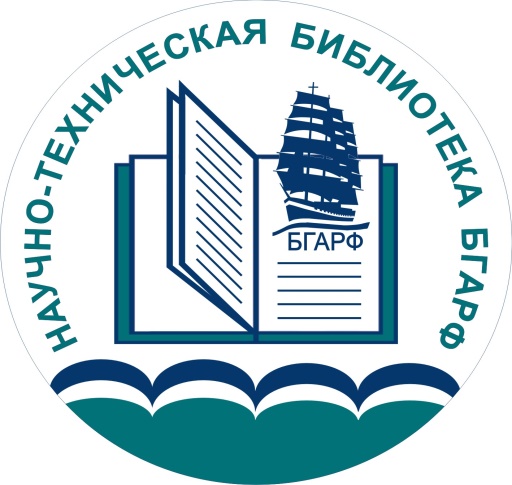 Формы библиотечно-библиографических справок
Справки по форме доведения информации до пользователя делятся на письменные и устные.
Применение компьютерных технологий прибавляет к ним виртуальные справки, которые можно отнести к письменным.
Виды библиотечно-библиографических справок
Входит в справку
Тематическая
Консультация
Содержание информации по определенной теме
Разъяснения и сведения как пользоваться, правила оформления, возможностях работы с удаленными ресурсами
Виртуальная
Фактограическая
Ответ на запрос, уточнение и разъяснение термина
Все виды справок в электронном виде
Консультация
разъяснения, как пользоваться ЭК, что такое АПУ, что обозначают надписи на книгах, ящиках и карточках; 
разъяснения методики поиска сведений по библиографическим источникам – энциклопедиям, словарям, справочникам, библиографическим указателям;
консультации по правилам оформления библиографического списка использованной литературы;
сведения о библиотеке, о предоставляемых ею услугах, возможностях работы с локальными и удаленными информационными ресурсами.
Справка-консультация
Уточняющая
Адресная
о  наличии или местонахождении документа
об отсутствующих или искаженных в запросе элементах  библиографического описания документов
Тематическая справка
Тематическая справка содержит библиографическую информацию по определенной теме и представляет собой подбор литературы по теме, сформулированной читателем в запросе. Понятие «тема» в данном случае трактуется в широких пределах – от частного вопроса в какой-то отрасли знаний до общих запросов: подобрать литературу о космосе, биоэнергетике, рыбопромысловом флоте.

Выполненная тематическая справка – это всегда письменный ответ в виде сформированного списка по выбранной системе: алфавит, хронология, язык, систематический, тематический, по степени значимости и другие.
Тематическая справка
Категории тематических справок
В зависимости от:
 
целевого назначения справки, 
характера используемых источников, 
принципов отбора литературы,
объёма выданной библиографической информации
1.
Простые
2.
Сложные
Категории
Тематическая справка
Классы тематических справок
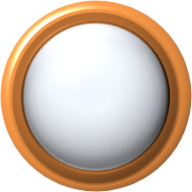 Сформировавшиеся у пользователей в процессе их трудовой, самообразовательной и других видов деятельности (осознаваемые как преимущественно личные информационные потребности)
1
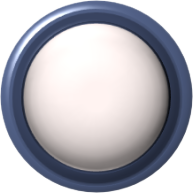 Вызванные необходимостью выполнения учебных и других заданий – своего рода «вынужденные» запросы. Для докладов, рефератов, курсовых работ и дипломов
2
Определение поисковых 
признаков
Просмотр источников, 
выявление информации
Оформление и выдача справки
Подбор источников
Определение предмета 
поиска
Анализ источников
Регистрация справки
Анализ источников
Определение известной 
пользователю информации
Определение последовательности
просмотра источников
Формулировка и предварительное 
уточнение запроса
Тематическая справка
1. Прием запроса
2. Подбор и анализ
3. Поиск
Начало
4. Завершение
Конец
Примеры запросов читателей
«Балластные воды». Дипломная работа. 
«Береговая охрана, спасатели ВМФ США». Реферат. 
«Е-навигация. Навигационно-эксплуатационные и правовые аспекты эксплуатации танкеров-газовозов». Дипломная работа. 
«Имиджелогия». Подготовка к докладу на ученом совете. Преподаватель. Бондарев В.А.
«Маневрирование судна с тралом при ловле скумбрии в районе Мавритании». Реферат. 
«Реконструкция пункта технического обслуживания с разработкой участка ремонта и регулировки форсунок дизельного двигателя». Дипломная работа.
Как различить тематическую и фактографическую справки
1)	Что такое «Е-навигация?» – это фактографическая справка, ибо здесь требуется определение самого понятия, явления, а подбор источников не требуется, пользователю неважны библиографические данные источника. Необходим конкретный ответ на конкретный вопрос.
 
2)	Помогите написать реферат по теме: «Е-навигация» – это  тематический запрос, т. к. пользователю необходимо как можно больше источников с полным библиографическим описанием для подтверждения списка используемой в работе литературы.
Фактографическая справка
Справка содержит ответ на запрос о фактических сведениях, уточняет и разъясняет :

о каком-либо событии, факте; 
о значении слов, терминов; 
поиск цитаты.
Библиотечно-библиографическая справка
Выполненной справкой считаются только те сведения о произведениях печати, которые библиотекарь находит сам с помощью СБА: каталогов, картотек, справочного фонда библиотеки и т.п.

Если поиск по ним читатель производит самостоятельно, то такой ответ на запрос называется консультацией.
Электронные ресурсы для выполнения тематической справки
Cyberleninka : научная электронная библиотека : сайт – URL: https://cyberleninka.ru
eLIBRARY.RU : научная электронная библиотека : сайт. - URL: https://www.elibrary.ru/
ScienceDirect : коллекция публикаций по научным исследованиям : сайт. - URL: https://www.sciencedirect.com/#life–sciences
Scopus : экспертно подобранная база данных рефератов и цитирования : сайт. - URL: http://www.scopus.com
Springer : научные документы : сайт. - URL: https://link.springer.com
Web of Science : международная база данных научного цитирования : сайт. - 2020. - URL: https://www.webofscience.com/wos/alldb/basic-search
Лань : электронно-библиотечная система - URL: https://e.lanbook.com
Znanium – электронно-библиотечная система объединяет электронную библиотеку и интернет-магазин учебной и научной литературы. – URL: https://znanium.com/
Бланк запроса на тематическую справку
Список использованной литературы
Библиотековедение, библиографоведение и информатика : Терминологич. путеводитель. - М. : Либерея-Бибинформ, 2007. - 104 с. - ISBN 5851291753 : 89.45 р. - Текст : непосредственный.
Введение в специальность "Библиотековедение и Библиография" : Учеб. пособие для вузов / ред. Абрамов, К.И. - М. : Книга, 1983. - 159 с. - ISBN 4403040000060 : 0.35 р. - Текст : непосредственный.
Справочник библиотекаря / ред.: Ванеев, А.Н., Минкина, В.А. - 3-е изд., перераб. и доп. - СПб. : Профессия, 2006. - 496 с. - ISBN 5939130828 : 266.00 р. - Текст : непосредственный.
Справочник библиографа / науч.ред.: Ванеев, А.Н., Минкина, В.А. - 3-е изд.,перераб.и доп. - СПб. : Профессия, 2005. - 592 с. - ISBN 5939130941 : 284.00 р. - Текст : непосредственный.
Справочник библиотекаря / авт. Абрамов, К.И. ; авт.: Антонова, С.Г., Архаров, В.И. - М. : Книга, 1985. - 302 с. - ISBN 4403040000121 : 1.70 р. - Текст : непосредственный.
Чачко А.С.  Развивающаяся библиотека в информационном обществе : Научно-методическое пособие / А. С. Чачко. - М. : Либерея, 2004. - 88 с. - ISBN 5851291745 : 49.02 р. - Текст : непосредственный.